Very … English!
Interactive Exercise 
 for 6-9  Formers
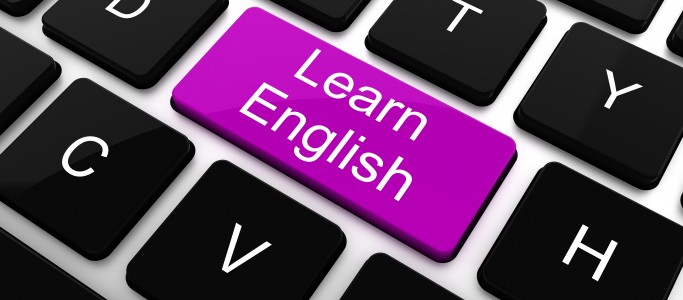 Автор:
Ольга Михайловна Степанова
учитель английского языка 
МБОУ «Цивильская СОШ №1 
имени Героя Советского Союза М.В. Силантьева»
города Цивильск Чувашской Республики
2018
Very noisy
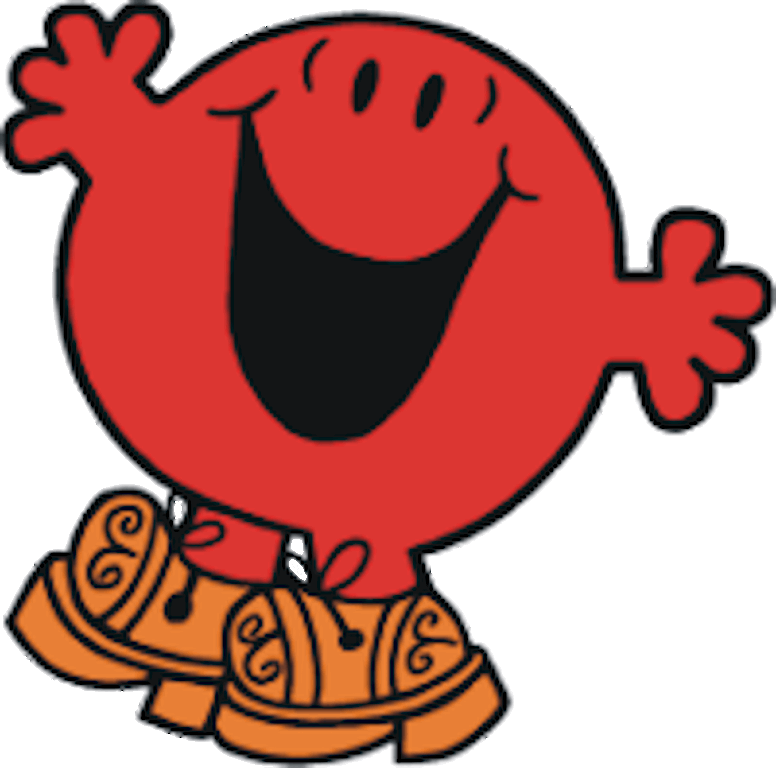 Deafening
Very old
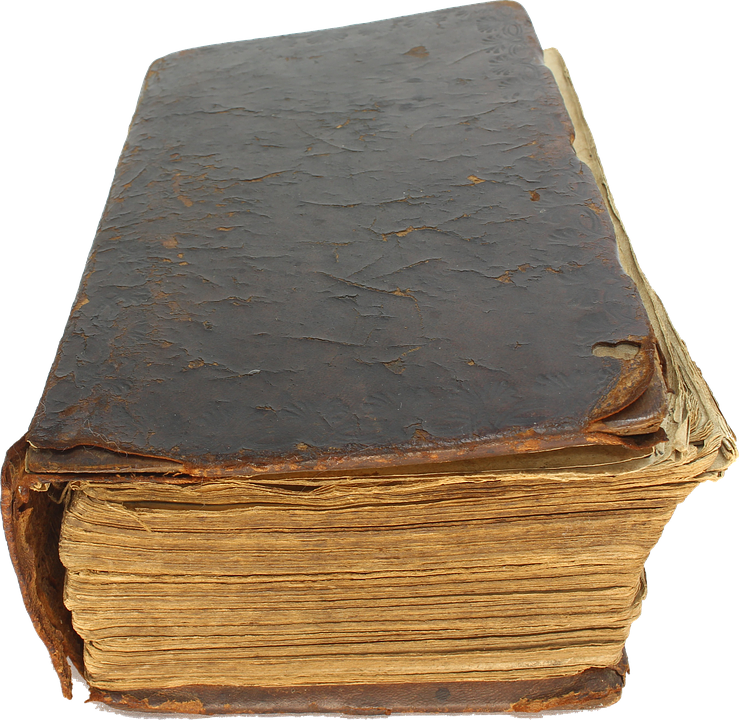 Ancient
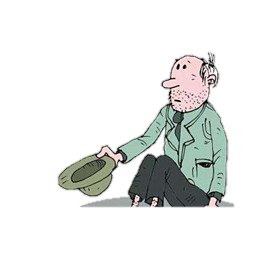 Very poor
Destitute
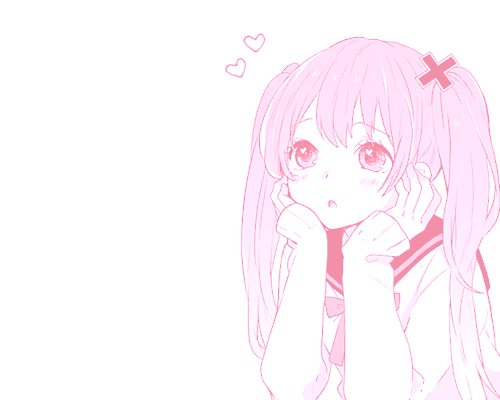 Very pale
Ashen
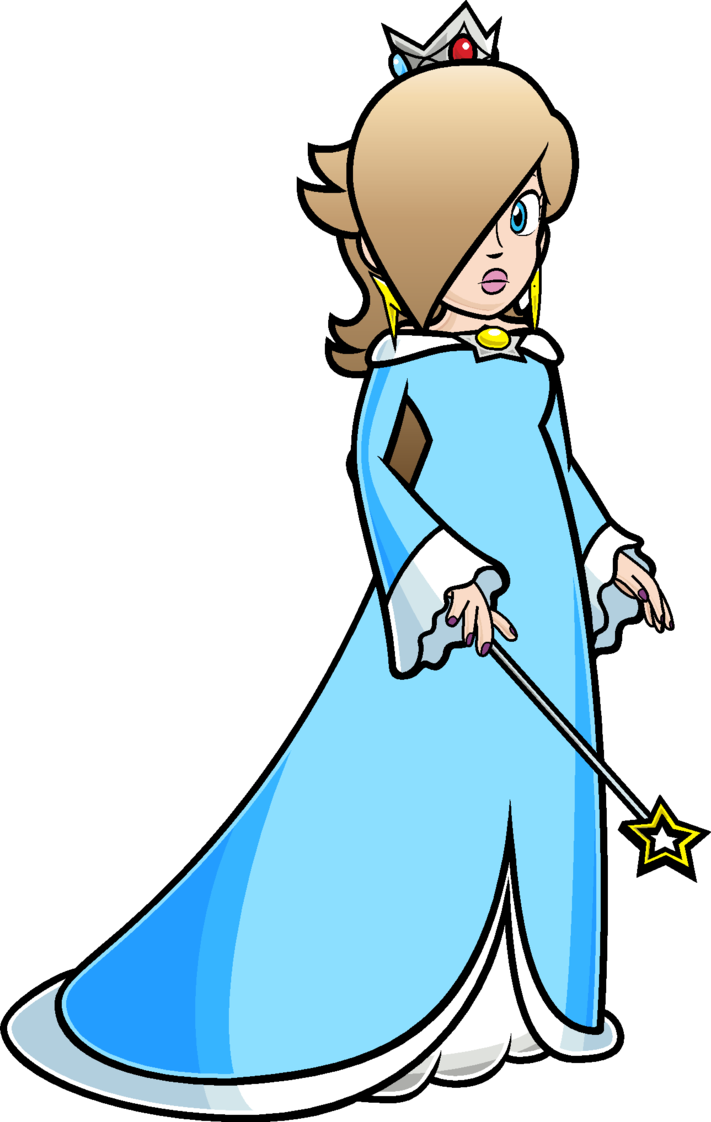 Very powerful
Compelling
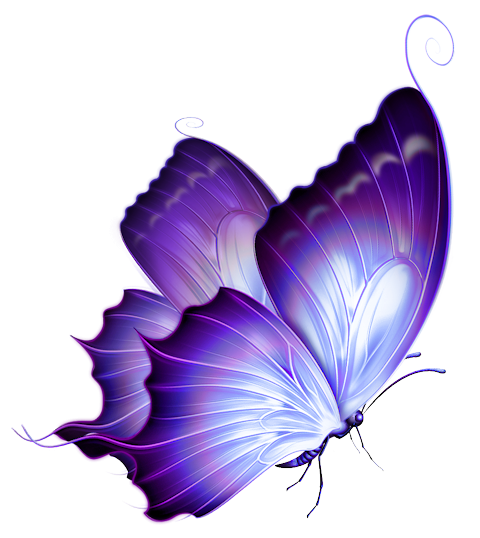 Very pretty
Beautiful
Very quick
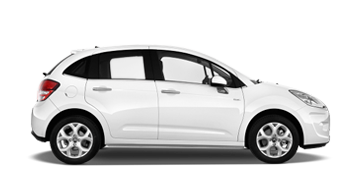 Rapid
Very quiet
Hushed
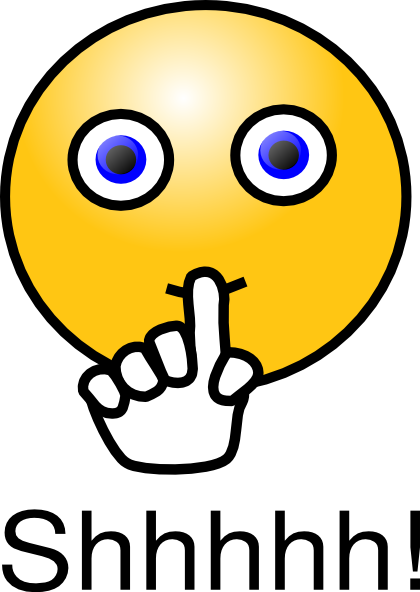 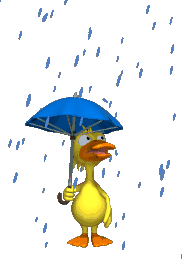 Very rainy
Pouring
Very rich
Wealthy
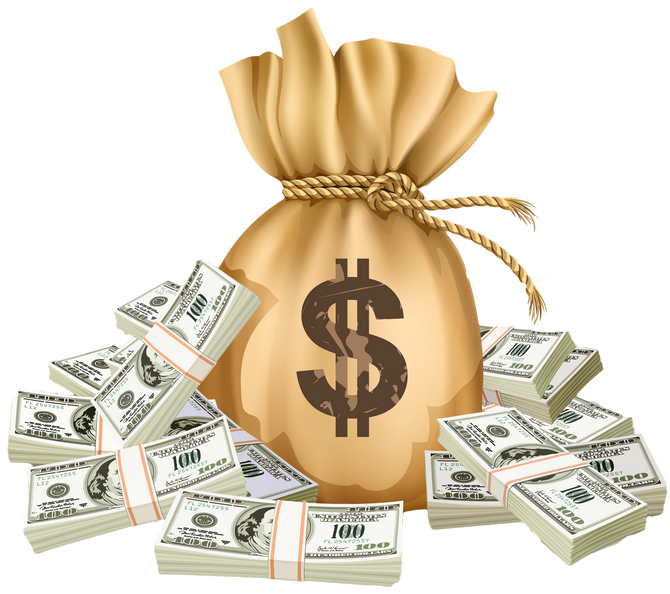 Very sad
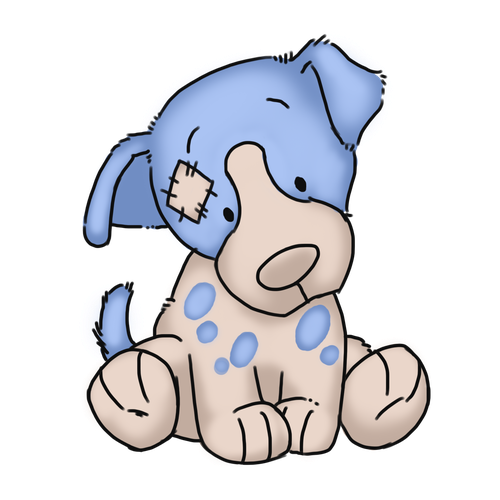 Sorrowful
Very serious
Grave
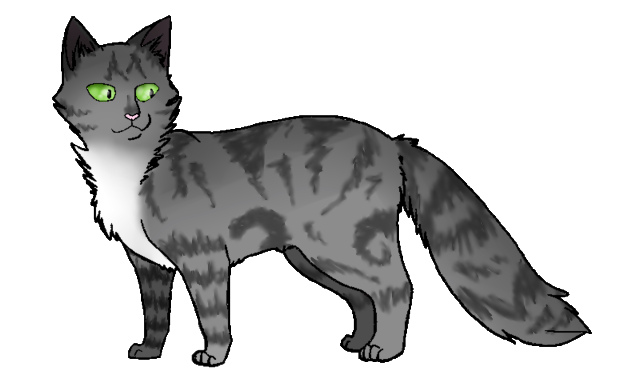 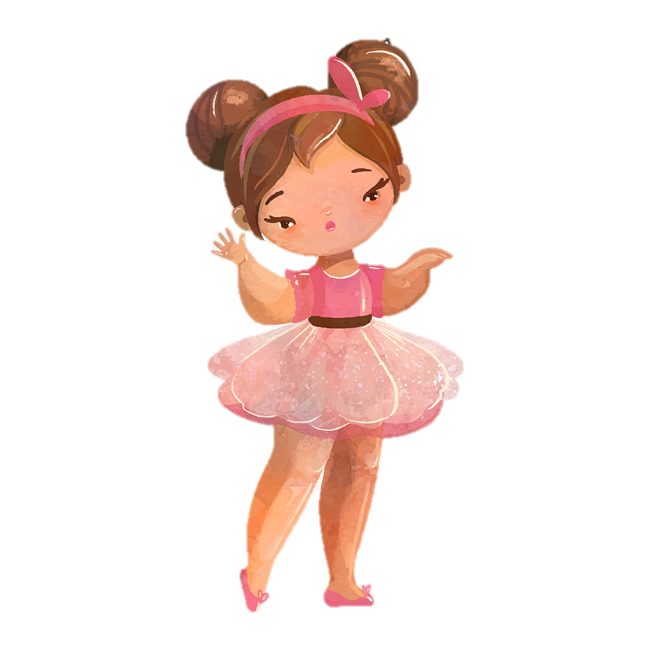 Very short
Brief
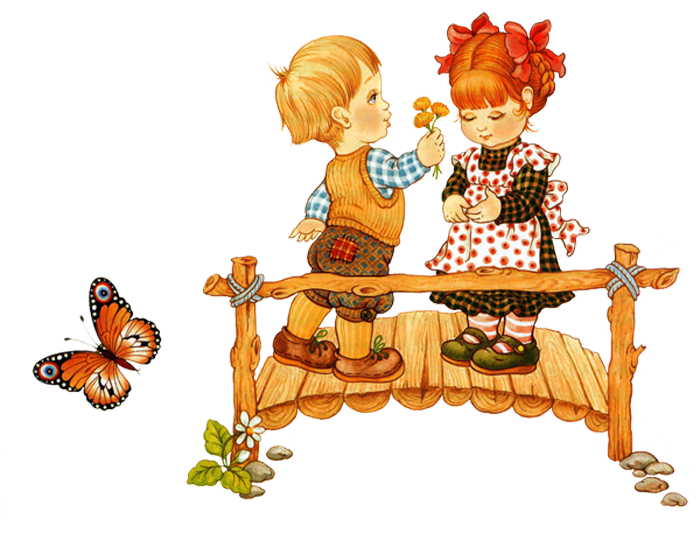 Very shy
Timid
Very simple
Basic
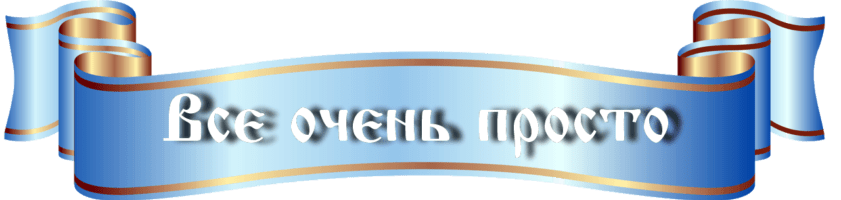 Very open
Transparent
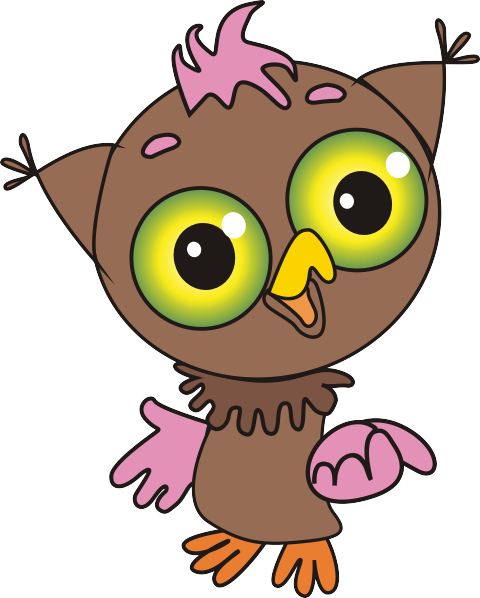 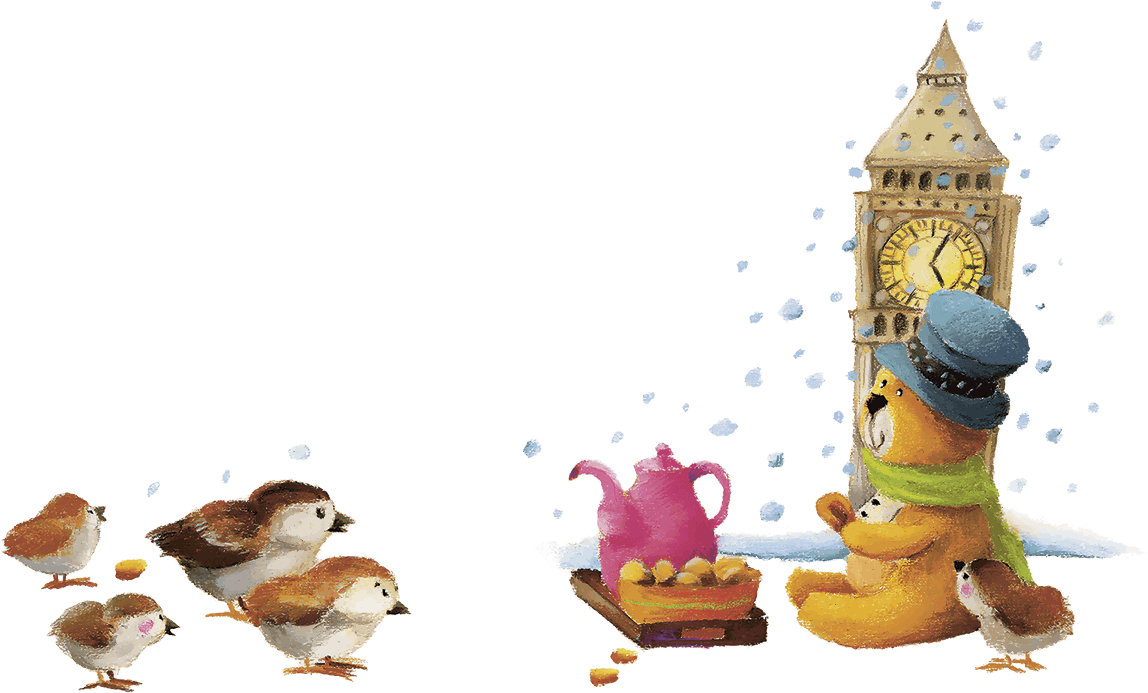 Very often
Frequently
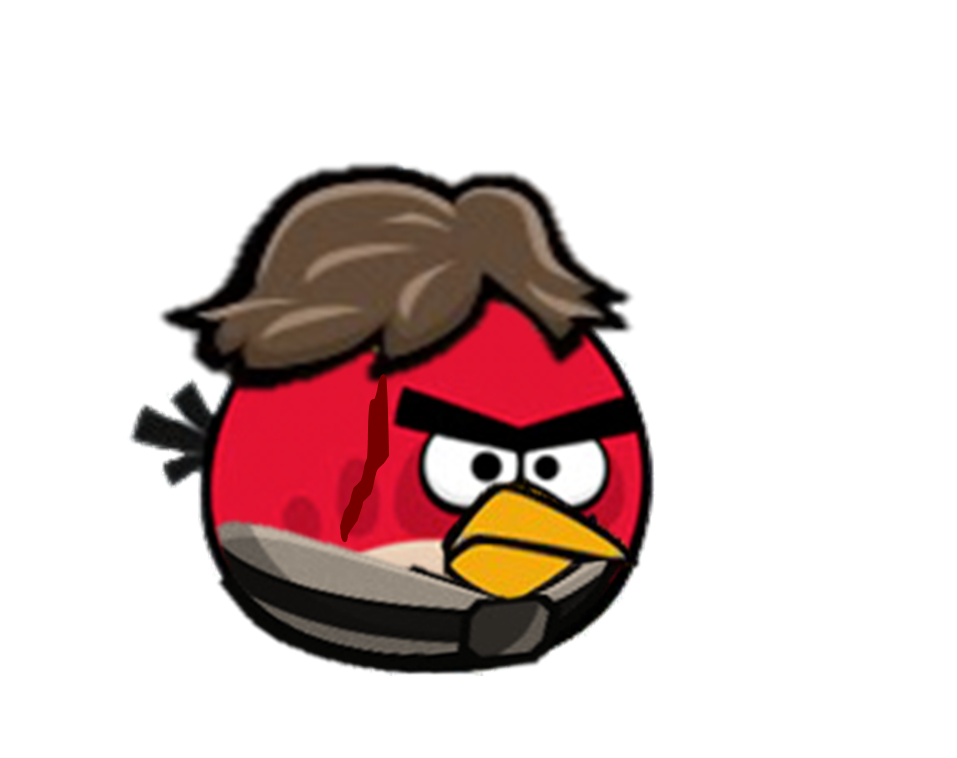 Very angry
Furious
Very bad
Awful
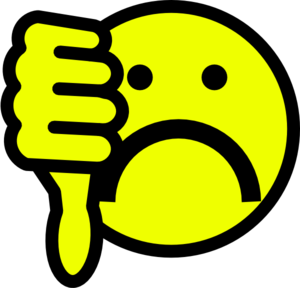 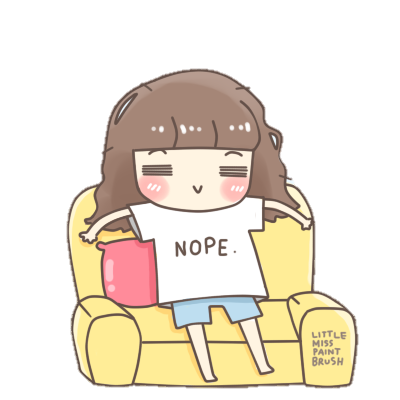 Very lazy
Indolent
Be brilliant 
in your English!
Источник: 
147 Words to Use Instead of “Very” https://www.grammarcheck.net/very/  
Изображения взяты на сайте    http://yandex.ru 	
Условия использования сайта https://yandex.ru/legal/fotki_termsofuse/